Система подготовки учащихся к ОГЭ по математике. Решение геометрических задач повышенного уровня сложности
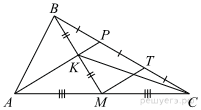 Лаврова-Кривенко Я. В., 
к.п.н., доцент каф.ЕМД
ТОГИРРО
Комбинация многоугольников и окружностей.Задача №1
Середина М стороны AD выпуклого четырехугольника равноудалена от всех его вершин. Найдите AD, если ВС = 8, а углы В и С четырехугольника равны соответственно 129° и 96°.
Комбинация многоугольников и окружностей.Задача №1 (анализ задачной формулировки)
Середина М стороны AD выпуклого четырехугольника равноудалена от всех его вершин.
Найдите AD, если
ВС = 8, а углы В и С четырехугольника равны соответственно 129° и 96°.
Комбинация многоугольников и окружностей.Задача №1 (анализ задачной ситуации, установление конструктивных связей)
Середина М (3) стороны (2) AD (1) выпуклого четырехугольника равноудалена от всех его вершин.
Найдите AD (1), если
ВС = 8, а углы В и С четырехугольника равны соответственно 129° и 96° (4).
Комбинация многоугольников и окружностей.Задача №1
Комбинация многоугольников и окружностей.Задача №1 (Теория, анализ)
Вписанный в окружность четырехугольник – это четырехугольник, все вершины которого лежат на этой окружности.

Если взять произвольный четырехугольник, то вокруг него не всегда можно описать окружность, а лишь при выполнении определенных свойств
Комбинация многоугольников и окружностей.Задача №1 (Теория, анализ)
Около четырехугольника можно описать окружность, если сумма его противолежащих углов будет равна 180°
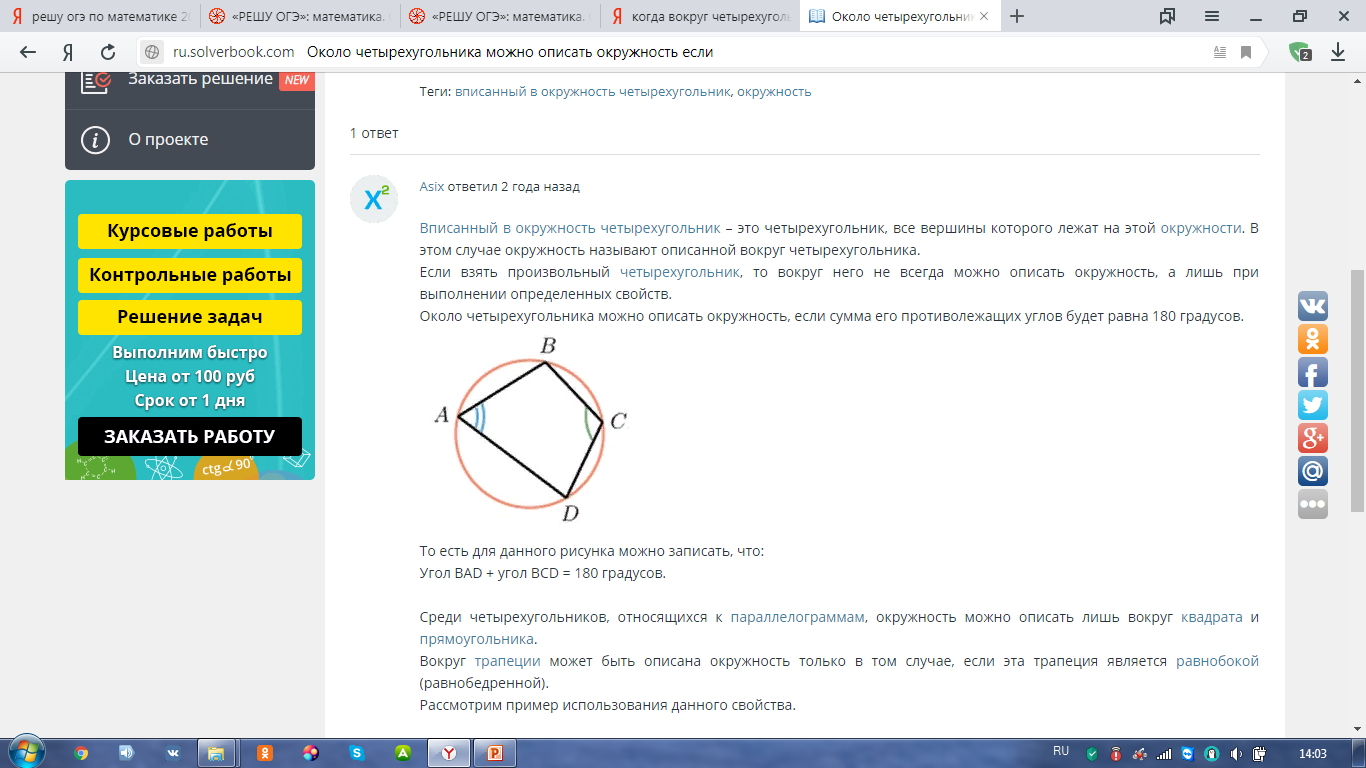 Комбинация многоугольников и окружностей.Задача №1 (Решение)
Поскольку существует точка, равноудаленная от всех вершин четырехугольника, в четырехугольник можно вписать в окружность.

Четырехугольник вписан в окружность, следовательно, суммы противоположных углов
       равны 180°.
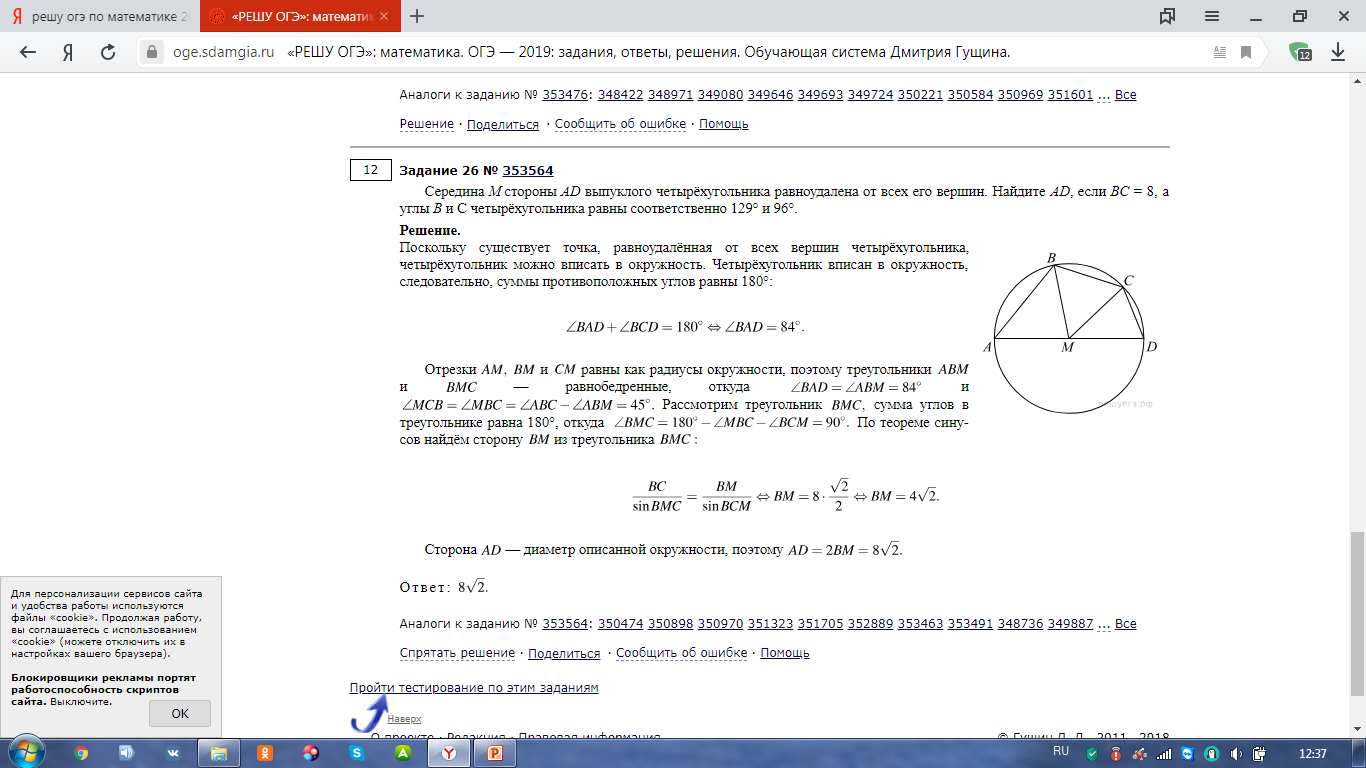 Комбинация многоугольников и окружностей.Задача №1 (Решение)
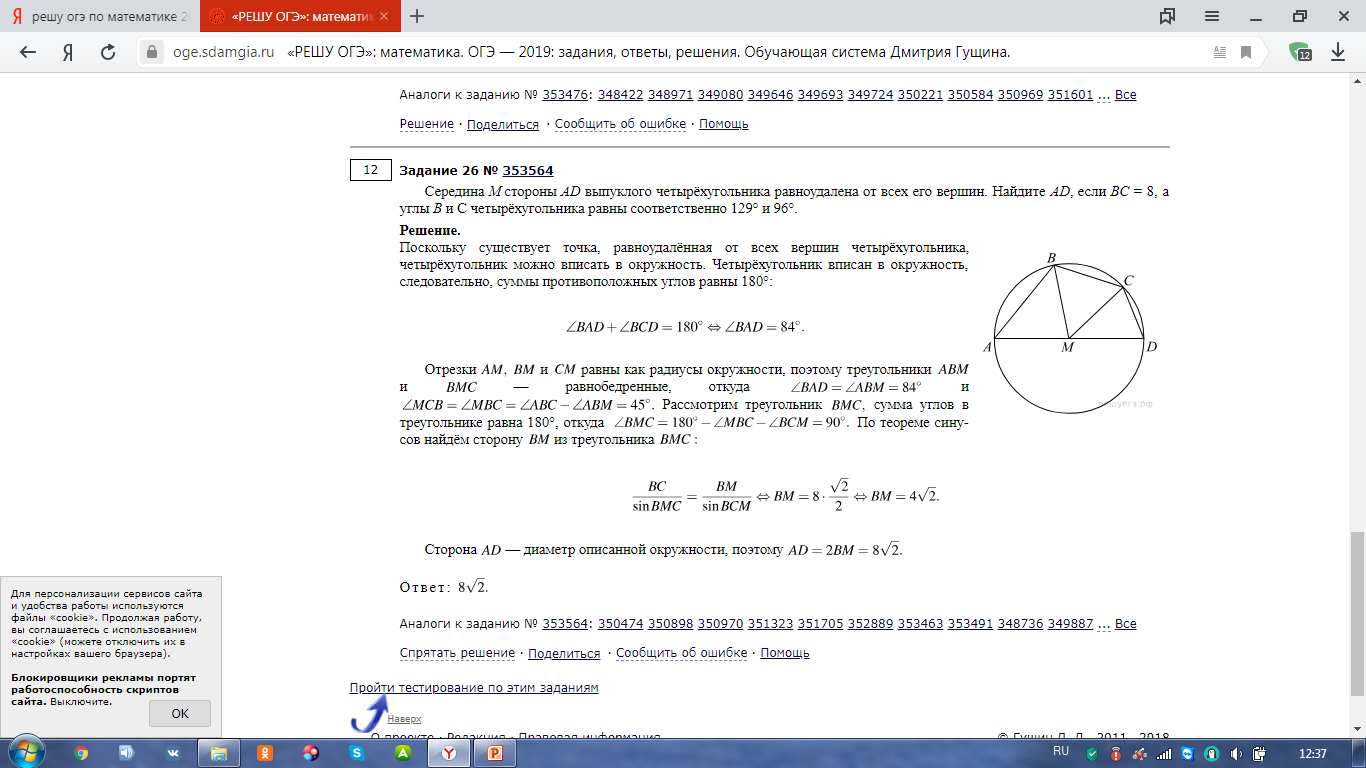 Таким образом,


3. Отрезки АМ, ВМ и СМ равны как радиусы окружности, поэтому треугольники АВМ и ВМС – равнобедренные, откуда 
и
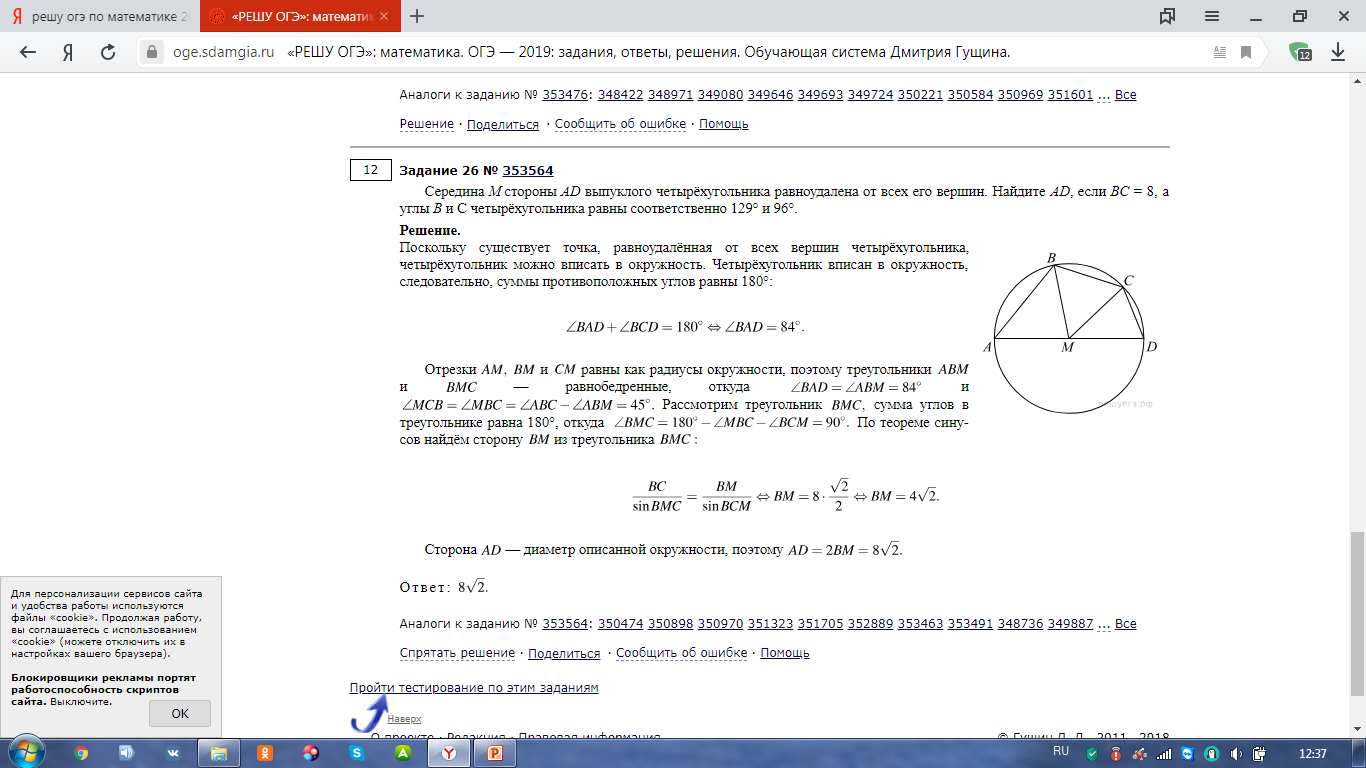 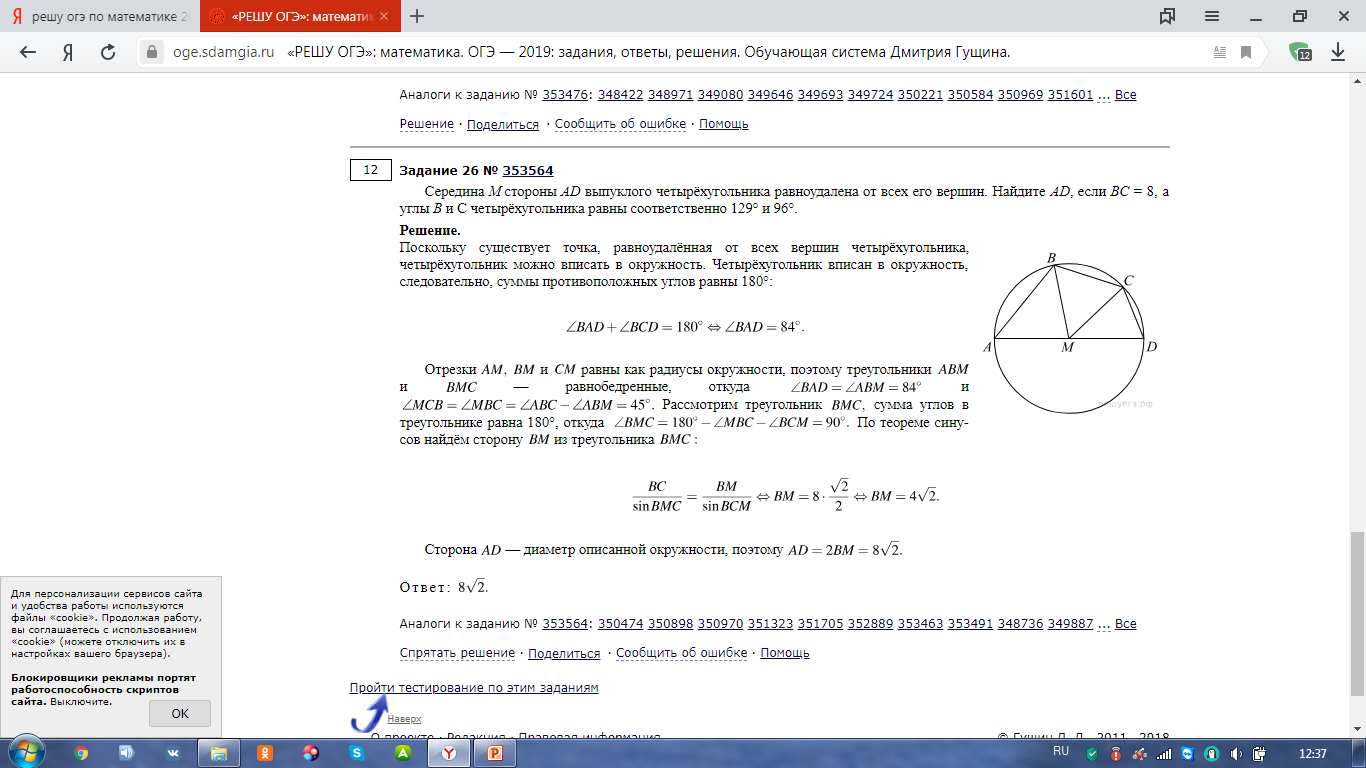 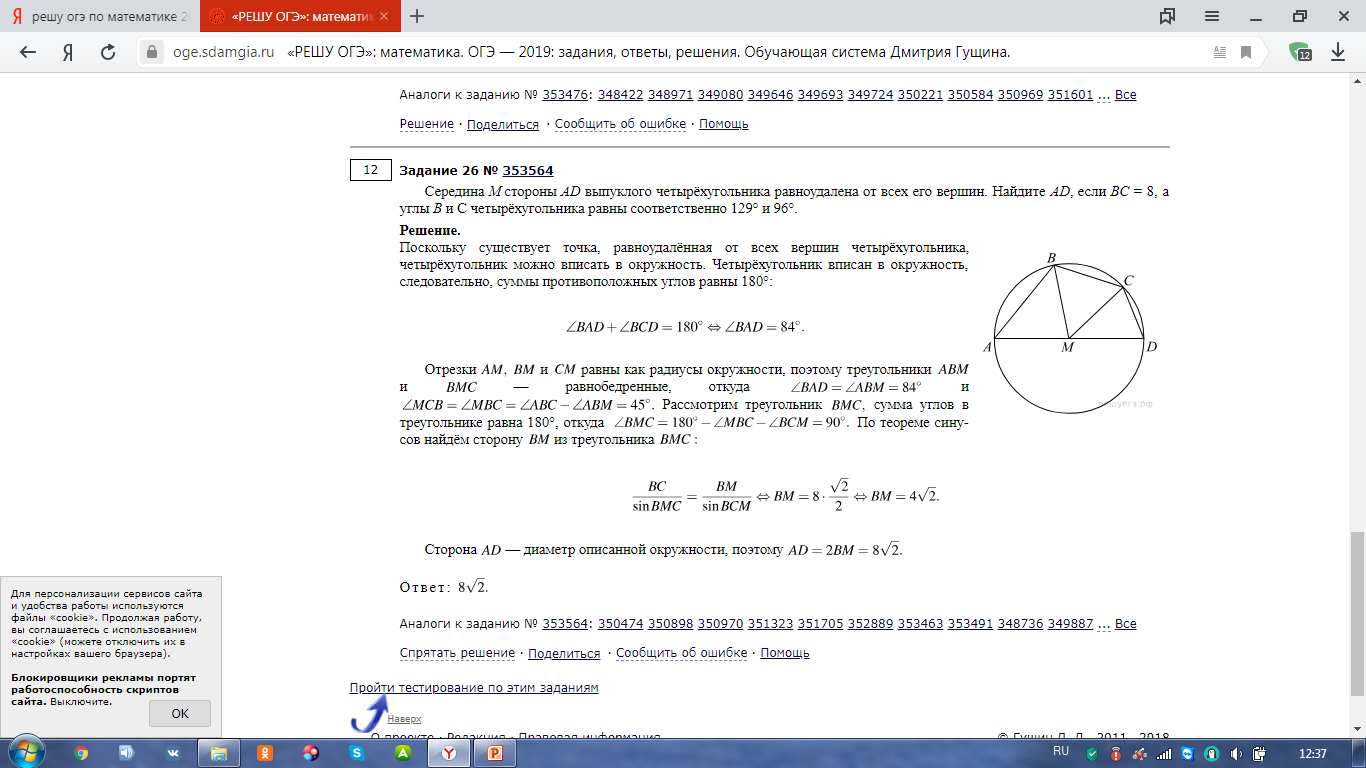 Комбинация многоугольников и окружностей.Задача №1 (Решение)
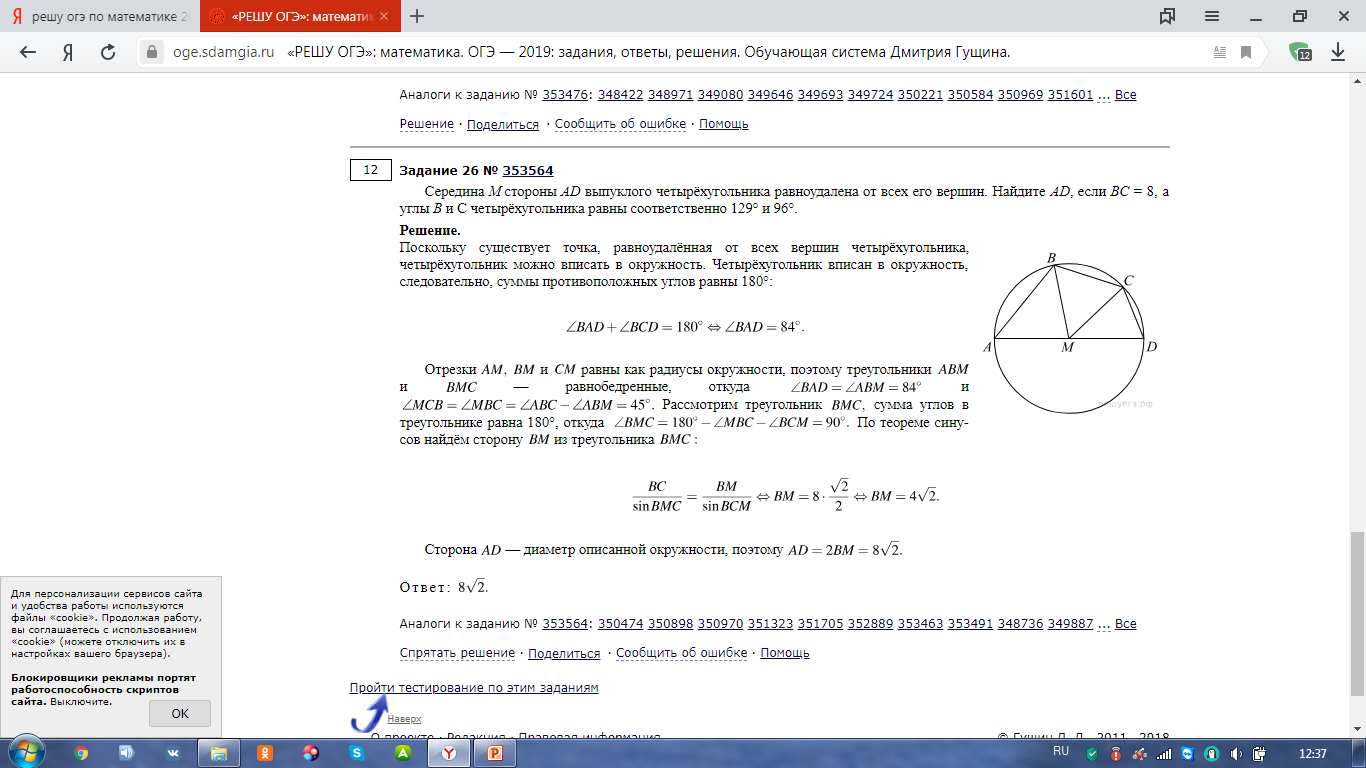 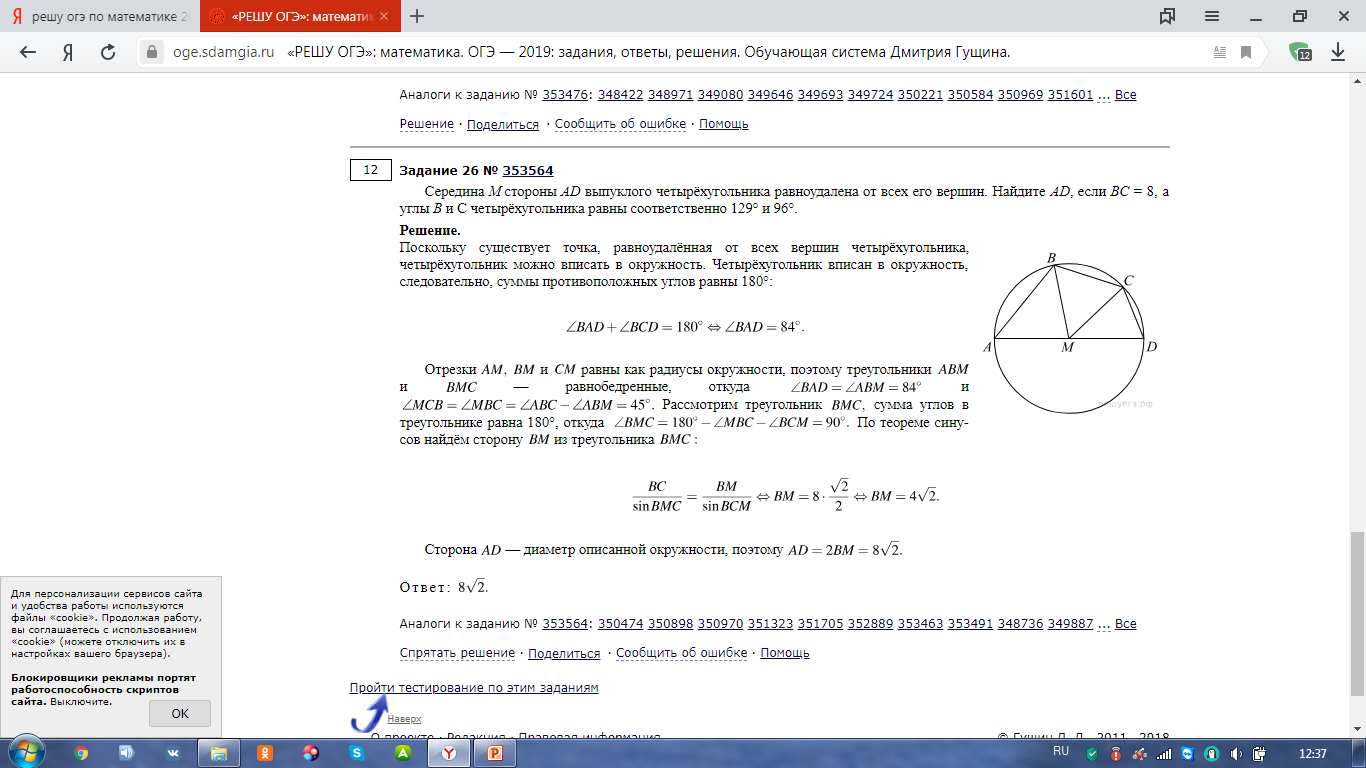 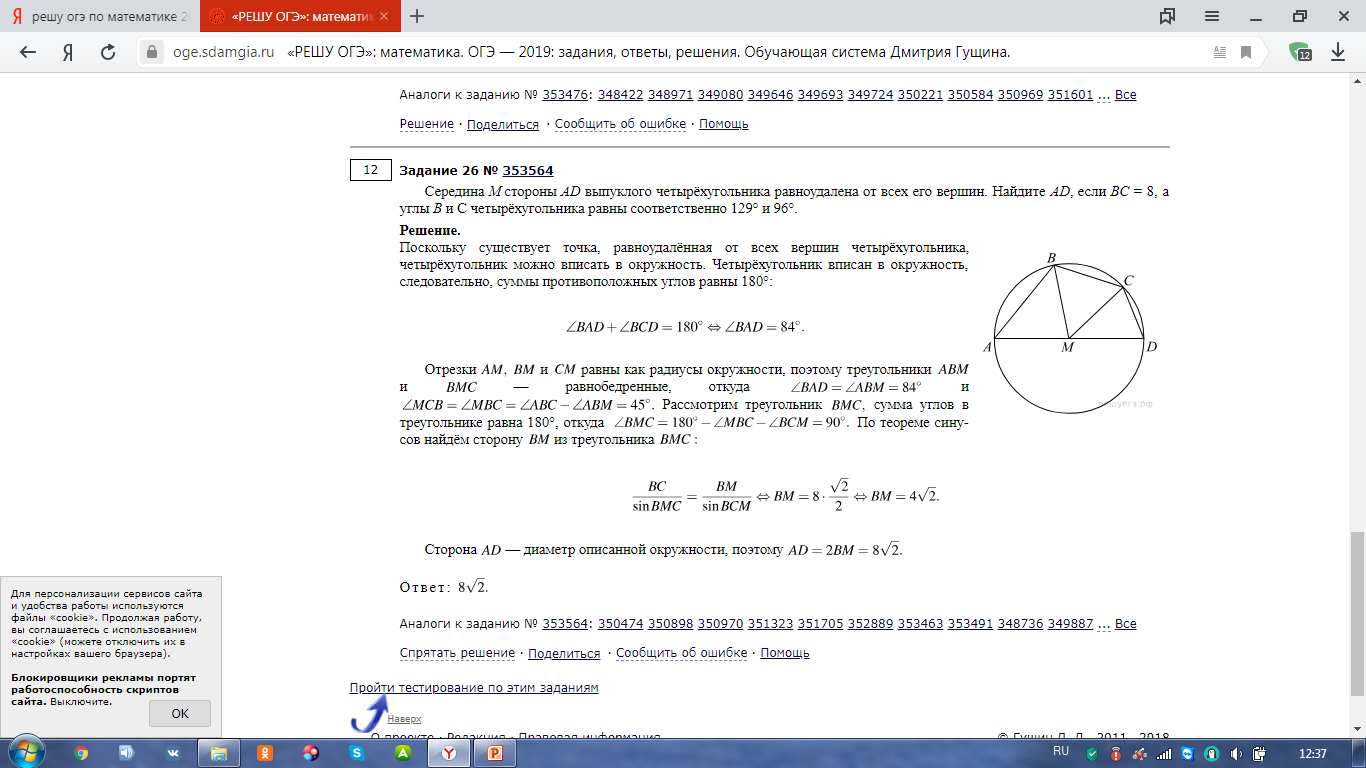 Комбинация многоугольников и окружностей.Задача №2
Комбинация многоугольников и окружностей.Задача №2
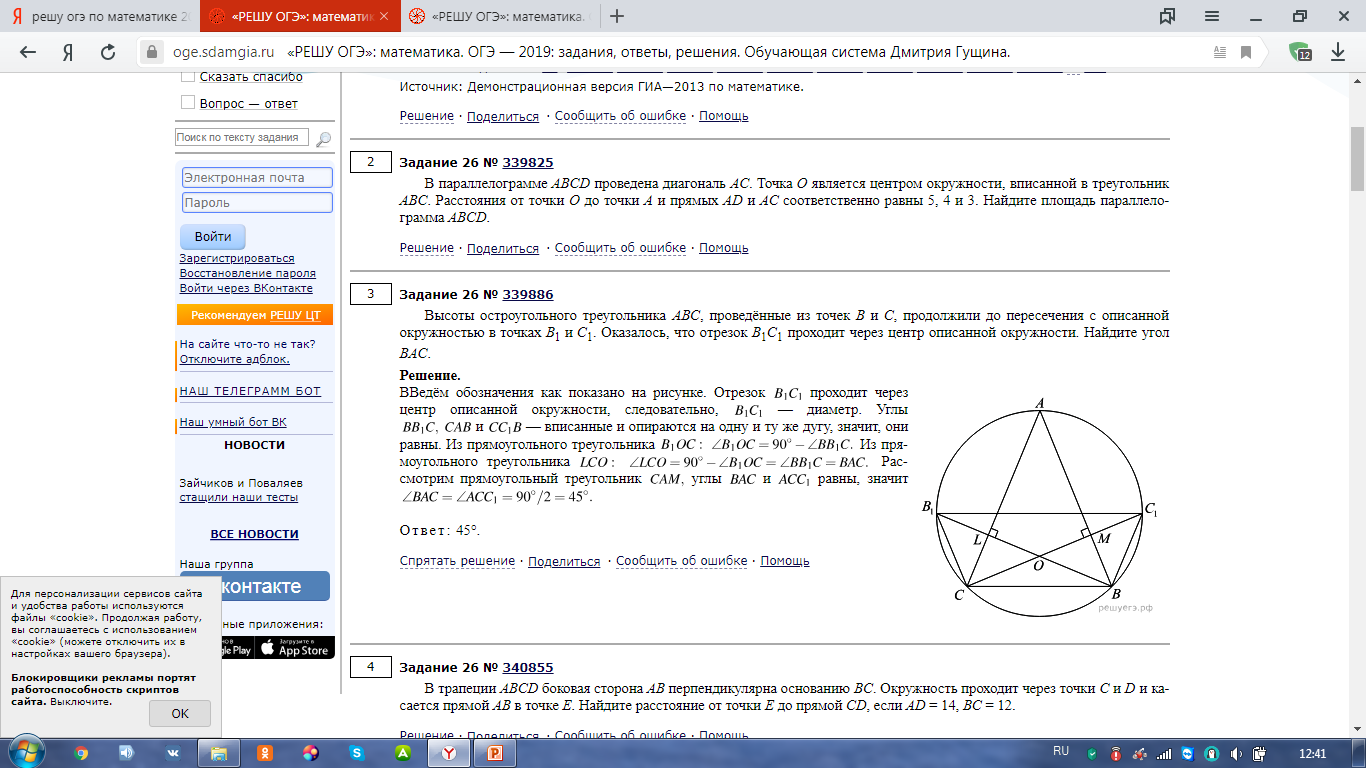 Комбинация многоугольников и окружностей.Задача №2 (Решение)
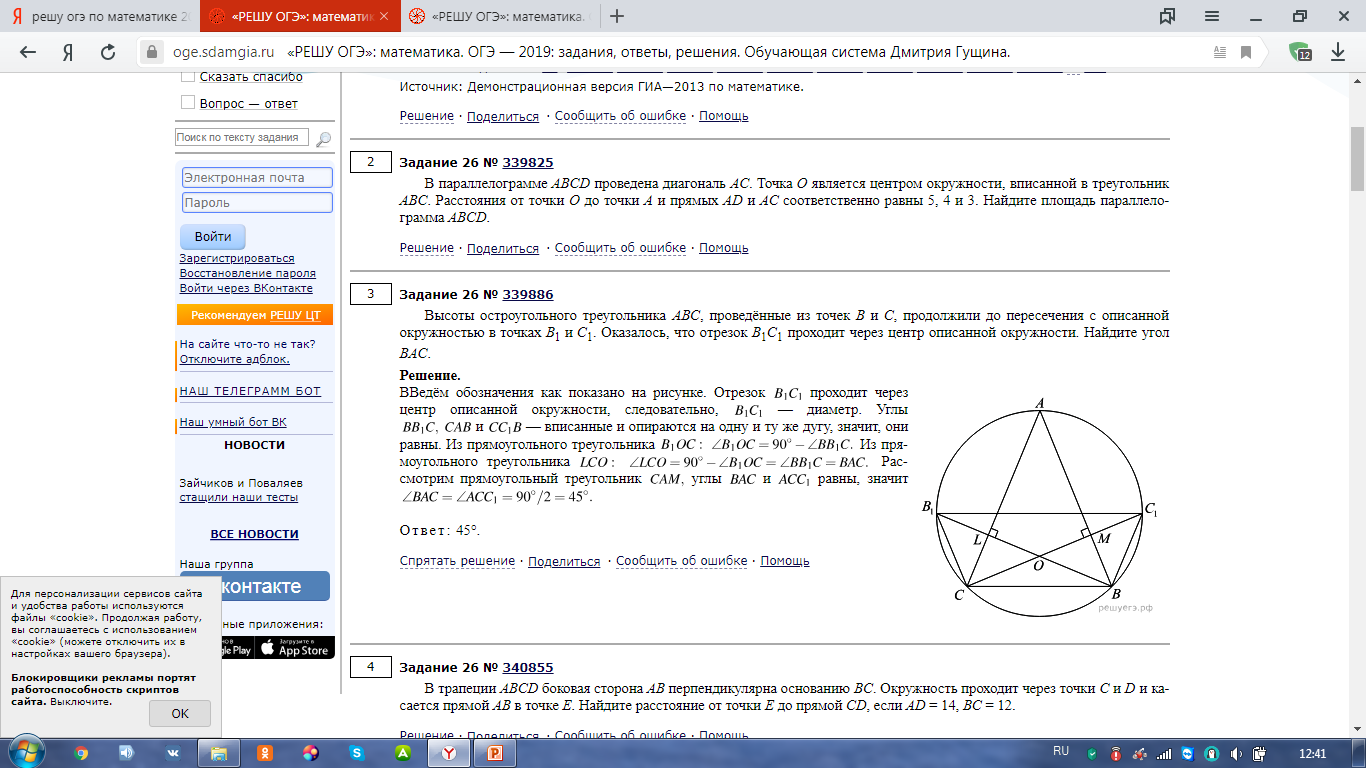 Комбинация многоугольников и окружностей.Задача №2 (Решение)
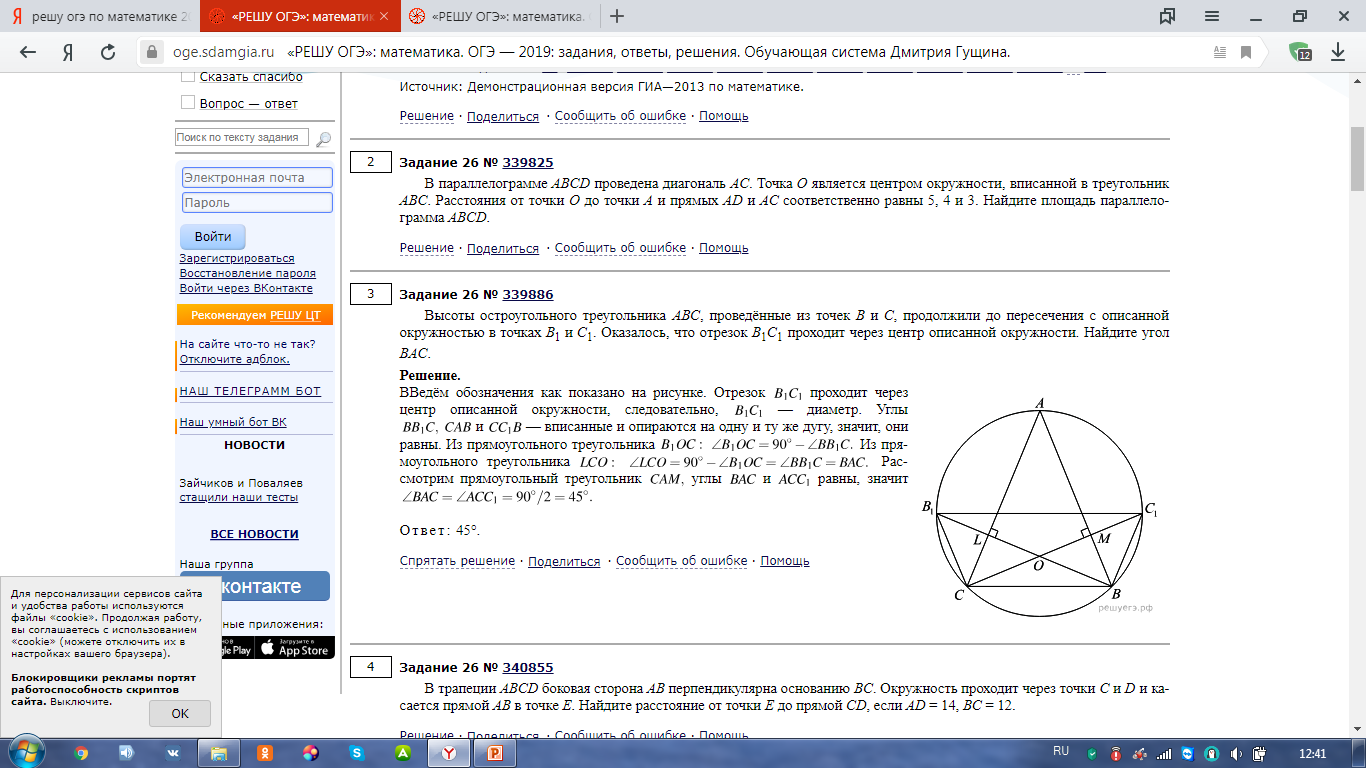 Треугольники.Задача №3
Через середину К медианы ВМ треугольника АВС и вершину А проведена прямая, пересекающая сторону ВС в точке Р. Найдите отношение площади треугольника АВК к площади четырехугольника КРСМ.
Треугольники.Задача №3
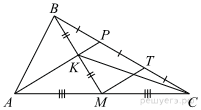 Треугольники.Задача №3 (Решение)
Проведем отрезок МТ, параллельный АР.
Тогда МТ – средняя линия треугольника АРС
и СТ = ТР.

КР – средняя линия
треугольника ВМТ
и ТР = ВР
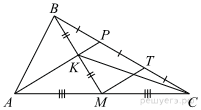 Треугольники.Задача №3 (Решение)
3. Обозначим площадь треугольника ВКР через S.
Тогда площадь треугольника КРС, имеющего ту же высоту и вдвое больше основание, равна 2S.
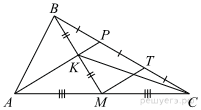 Треугольники.Задача №3 (Решение)
4. Значит площадь треугольника СКВ равна 3S
и равна площади треугольника СМК
(треугольники имеют одну высоту, проведенную из вершины С и равные основания),
которая также равна площади треугольника АМК.

5. Площадь треугольника АМК
равна площади треугольника АВК
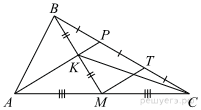 Треугольники.Задача №3 (Решение)
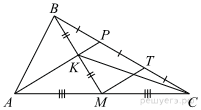 Четырехугольники.Задача №4(для самостоятельной работы)
В трапеции АВСD основание AD вдвое больше основания ВС и вдвое больше боковой стороны СD. Угол ADС равен 60°, сторона АВ равна 4. Найдите площадь трапеции.
Четырехугольники.Задача №4(для самостоятельной работы)
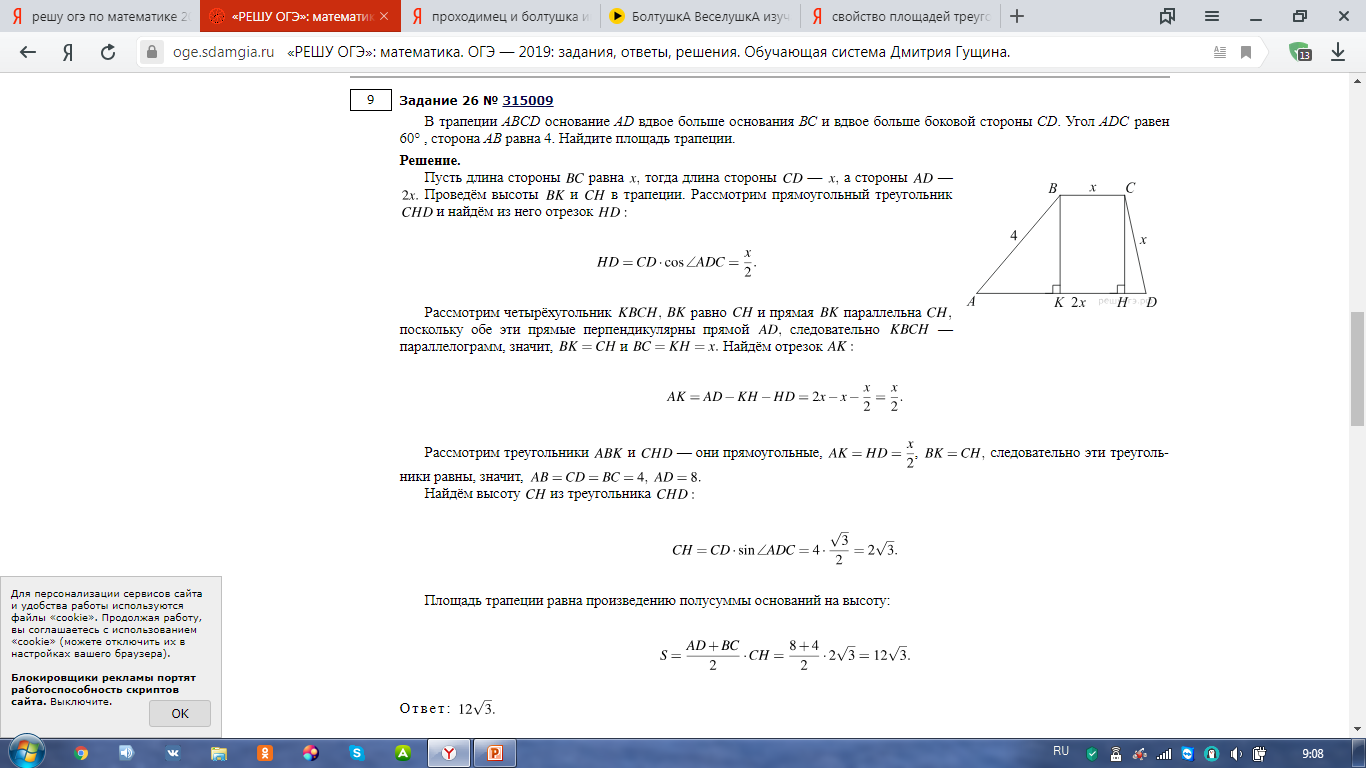 Комбинация многоугольников и окружностей.Задача №5
В выпуклом четырехугольнике NPQM диагональ NQ является биссектрисой угла РNМ и пересекается  с диагональю РМ в точке S. Найдите NS, если известно, что около четырехугольника NPQM можно описать окружность, PQ = 14, SQ = 4.
Комбинация многоугольников и окружностей.Задача №5
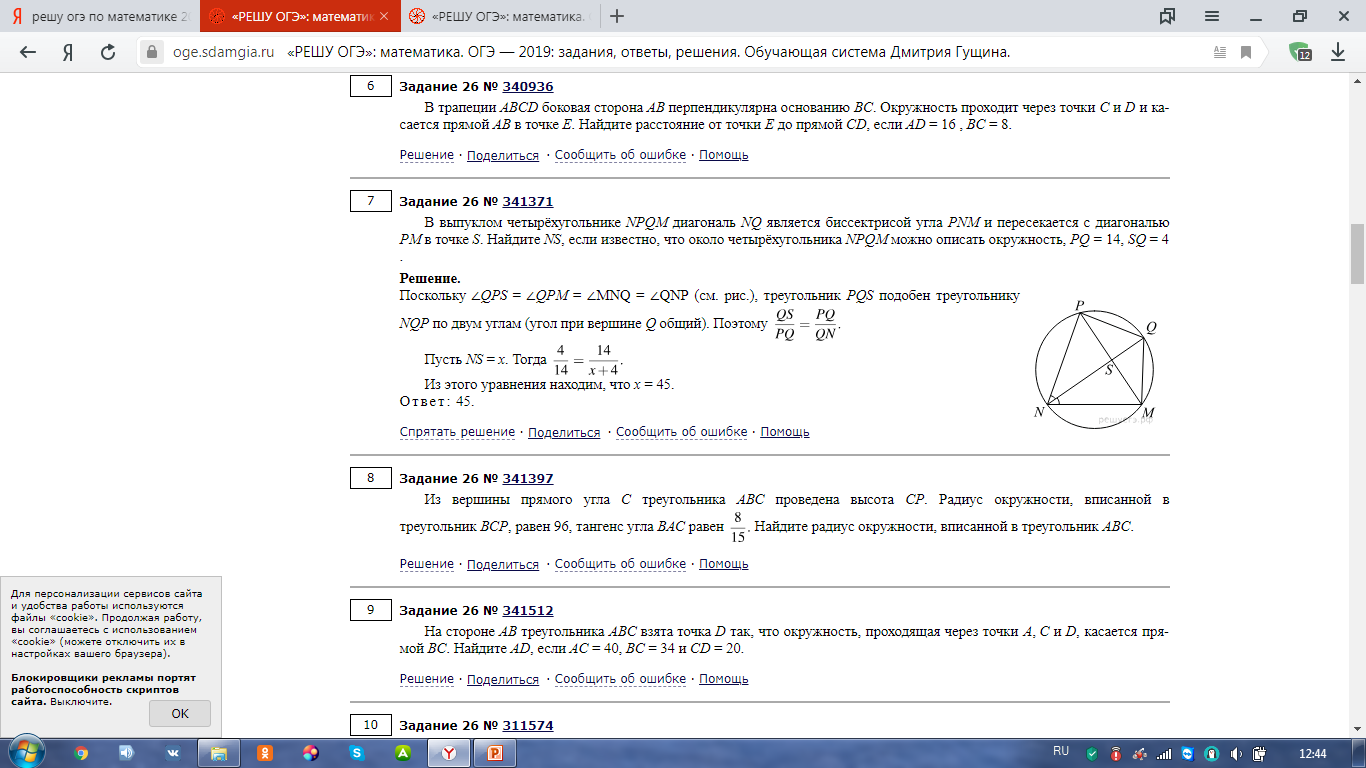 Комбинация многоугольников и окружностей.Задача №5 (Решение)
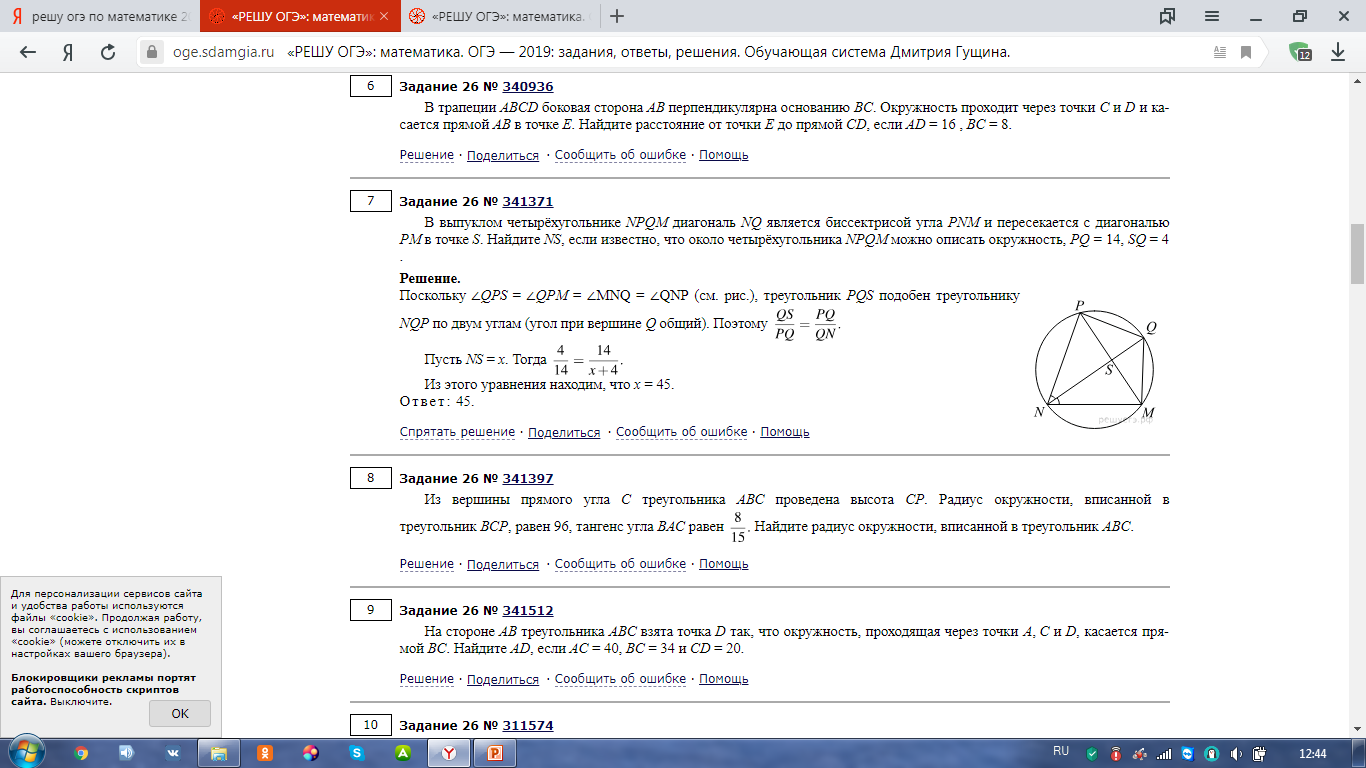 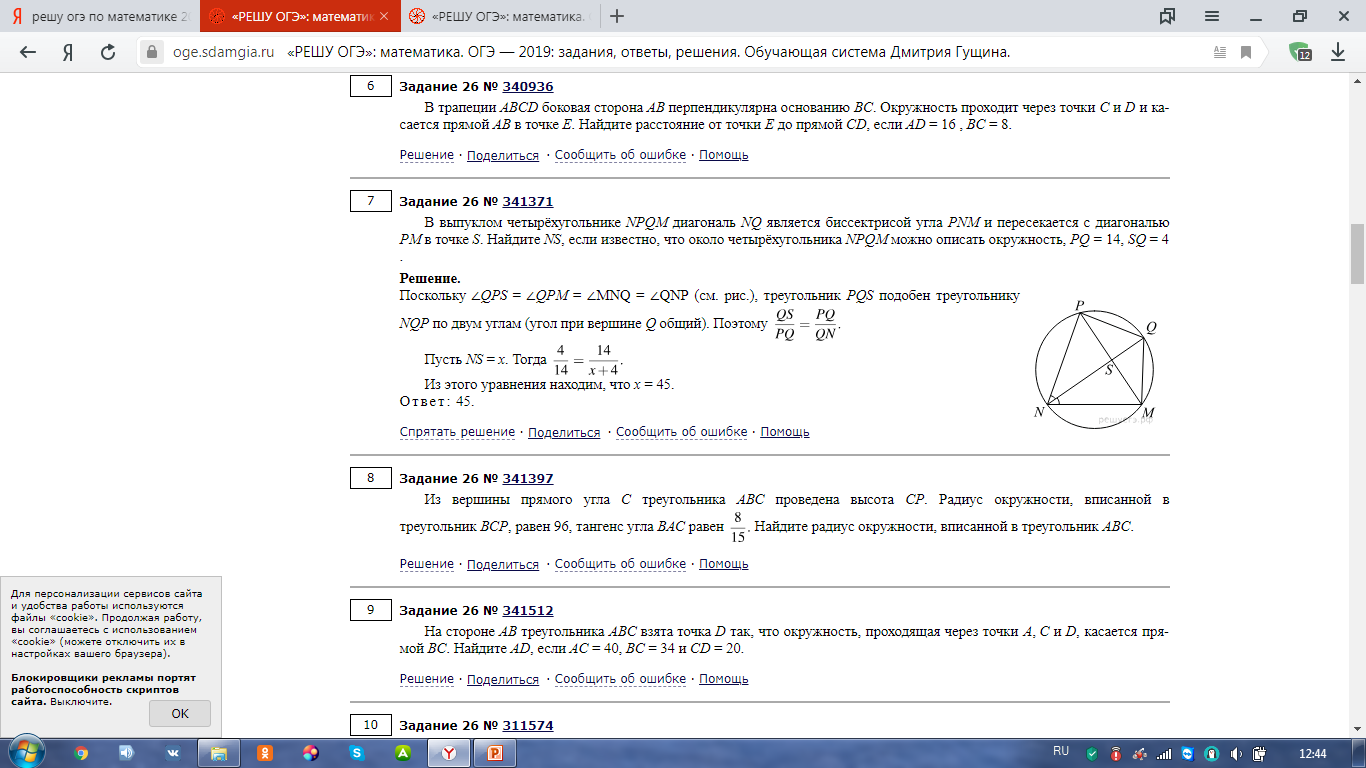 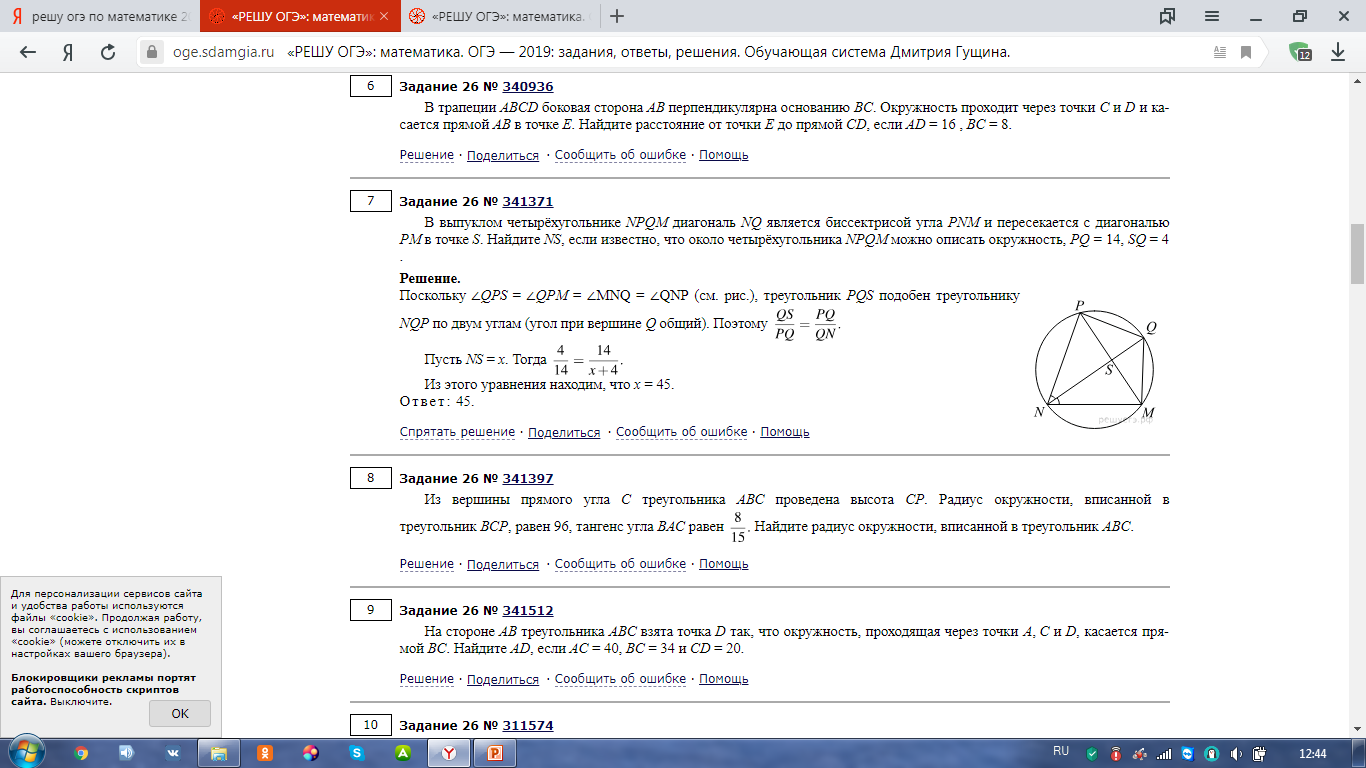